Better Training for Safer FoodInitiative
BTSF
Reports and Payments
BTSF INFO DAY 2019
Chafea
Luxembourg, 11 September 2019
CONTENTS
REPORTS
Timeline for reporting
How to submit a report
CIRCABC
Contents of reports

PAYMENTS
Documents
Contingency payment
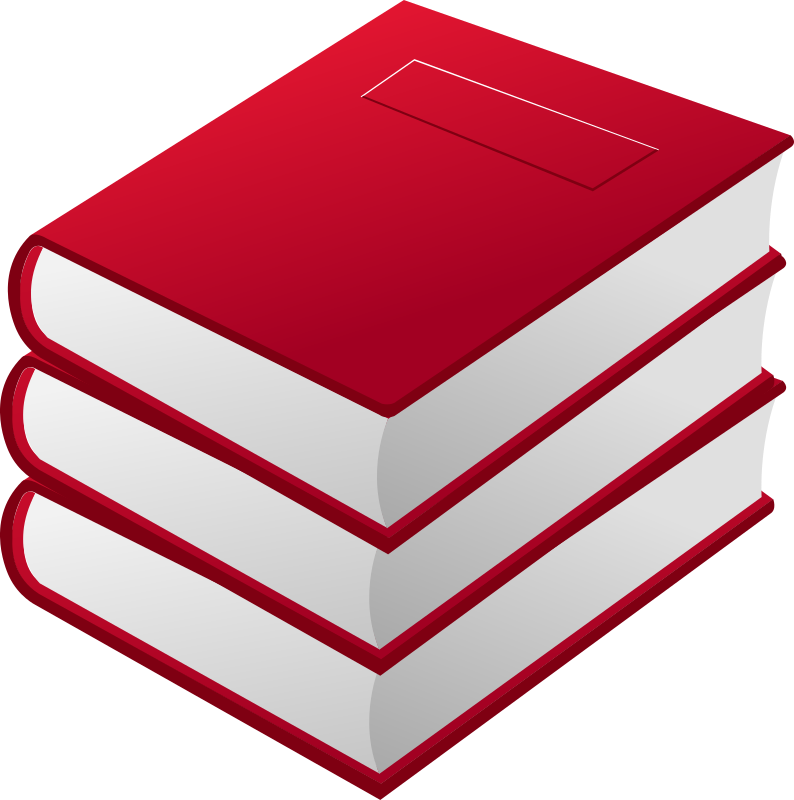 1
Timeline for reporting
2
How to submit a report
Step 1: Upload draft report to CIRCABC, inform Chafea by e-mail
Step 2: Revise the report according to Chafea's comments, upload revised version to CIRCABC. Inform Chafea by e-mail
Step 3: After technical acceptance, upload final version (Word+PDF), and send payment request to Chafea
3
CIRCABCCommunication and Information Resource Centre for Administrations, Businesses and Citizens
- Clear title: contract number, type of report, status, version number, date

- Compile information in one file if possible

- Max 100 MB
4
Clear identification for each report
On cover page and header/footer:

- Contract number, title, date, status, version

- Numbered chapters and pages

- List of contents and annexes
5
Some general content elements
- Overview on training sessions, number of participants trained, participating countries, evaluation results, etc.

- Overview of the tutors and project management team

- Deviations related to participants, tutors, project team, etc., shall be reported well before the session by e-mail and afterwards included in the reports

- BTSF Database filled in before report
6
Payment scheme
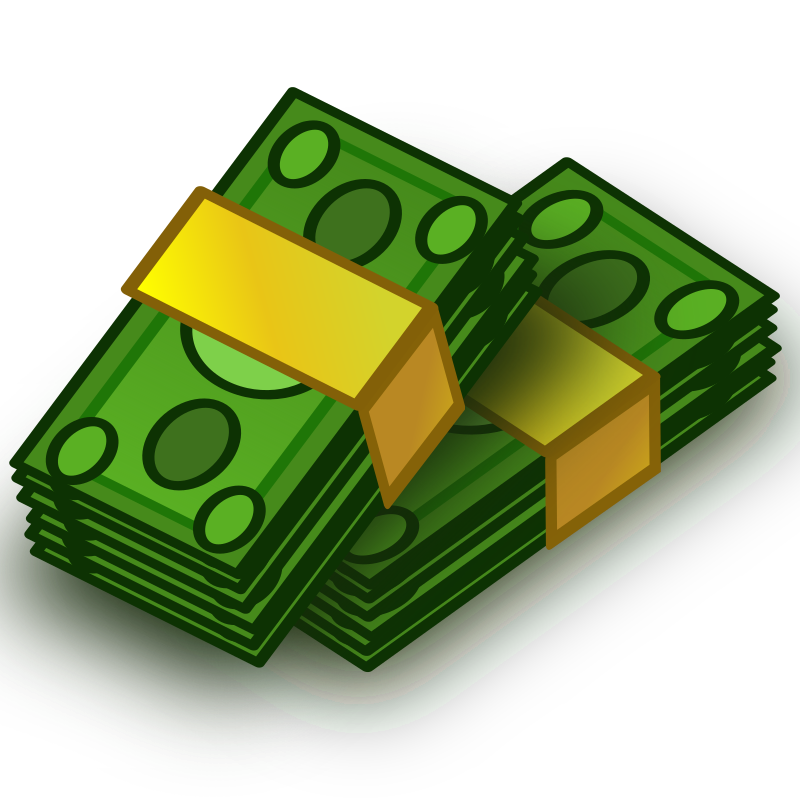 - No pre-financing payment
- 1st interim payment upon technical acceptance of 1st interim report: 20 %
- 2nd interim payment upon technical acceptance of 2nd interim report: 20 %
- 3rd interim payment technical acceptance of 3rd interim report: 20 %
- Balance payment upon technical acceptance final report: 40 %
7
Interim payments
1. Interim report technically accepted

2. When accepted upload final version and send payment request to Chafea

3. Include statement of trained participants :
2nd IP: more than 40 % of participants 
3rd IP: more than 70 % of participants
8
Balance payment
1. Final report technically accepted, all PowerPoint presentations and other training material on CIRCABC
2. Send payment request to Chafea
3. Include statement of trained participants and audit certificate

Payment in full if more than 95 % of the requested number of participants were successfully trained
9
Use of Contingency
Before the activity:
1. Request from Chafea
2. Technical and financial offer
3. Approval from Chafea

After the activity:
4. Submission of additional report
5. Acceptance from Chafea
6. Sending request for contingency payment
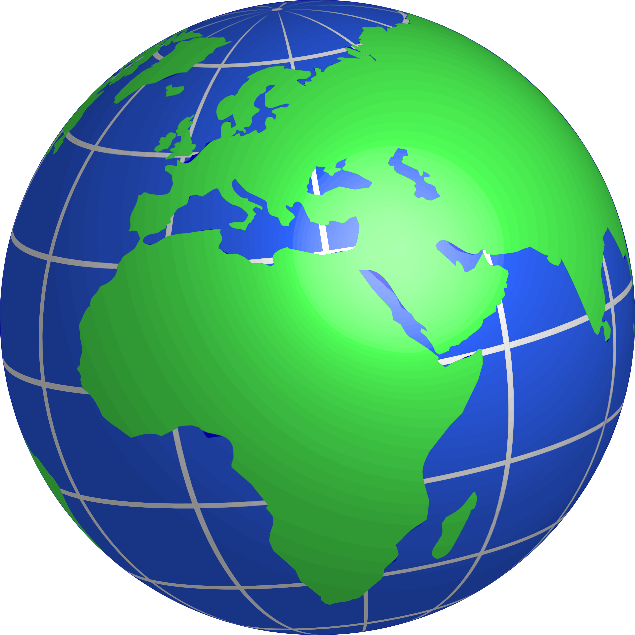 10
Contingency payment
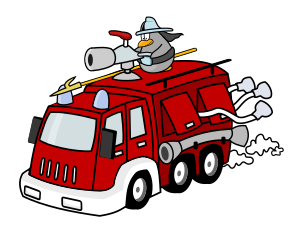 Only payments in line with the approval letter from Chafea can be done
11
Please pay attention:
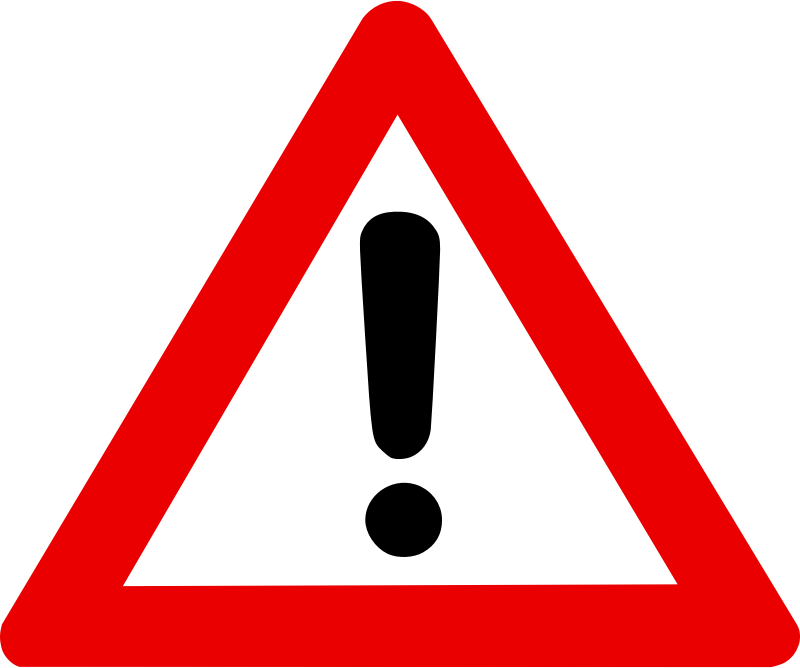 - Send reports in time and payment request as soon as the report is accepted (also contingency!)
- Bank account as in the contract
12
THANK YOU 
FOR YOUR ATTENTION
European CommissionConsumers, Health, Agriculture and Food Executive AgencyL-2920 Luxembourg